情報システム基盤学基礎１コンピュータアーキテクチャ編
第３回　データ表現と演算
高性能コンピューティング学講座
八巻 隼人
yamaki@hpc.is.uec.ac.jp
[Speaker Notes: 10
8分35秒]
データ表現
2
コンピュータにおけるデータの読み取り
デジタル信号
コンピュータは0と1の組み合わせにより全ての事象を表現
離散的な値　→　デジタル信号
変換が必要A/Dコンバータ(Analog to Digital)
サンプリング
1
0
0
1
アナログ信号
現実の世界は連続的な値の変化Ex.) 熱、音、時間…
1
電圧
0
時間
3
コンピュータにおける数の表現
二進法
２を基数とした数の表現
数え方
我々が普段使うのは十進法
+2倍
+2倍
+2倍
4
二進法による負数の表現①
符号付き絶対値表現
符号ビットを用いて数の正，負を表現
その数が正であるか負であるかを表す１ビットのフラグ
正の数：0，負の数：1
例： 01001 = 9，10011 = -3


符号ビットを置く位置が一意でない（最上位でも最下位でもよい）
演算がややこしくなる
２種類のゼロ（00000 と 10000）が存在するため紛らわしい
符号ビット
問題点
5
二進法による負数の表現②
２の補数表現
補数とは？
加算した時に桁上げが発生する最小の数
B の補数： 基数が B の時の補数
例１： 「61」の 10 の補数は「39」61 + 39 = 100．よって，39 は桁上げが発生する最小の数 
例２： 「1001」の２の補数は「0111」1001 + 0111 = 10000．よって，0111 は桁上げが発生する最小の数
２の補数の計算方法
各ビットを反転して 1 を足す
例１： 1001 の各ビットを反転させると 0110．これに 1 を加えると 0111
例２： 0011 の各ビットを反転させると 1100．これに 1 を加えると 1101
6
二進法による負数の表現②続き
２の補数による負数の表現
例１： 11101 = -3 （00011 (=3) の２の補数は 11101）
例２： 10111 = -9 （01001 (=9) の２の補数は 10111）
利点
最上位ビット（＝符号ビット）をみれば正負がわかる
符号が異なる２つの数の演算（特に加算）が容易
例１： 01001 + 11101 = (1) 00110 （9 + (-3) = 6）
例２： 10111 + 00010 = 11001 （-9 + 2 = -7）
符号の反転も容易　→　各ビットを反転して 1 を足す
例１： 01001 (= 9) の各ビットを反転したものに 1 を足すと10111 (=-9)
例２： 10111 (=-9) の各ビットを反転したもの に1 を足すと01001 (= 9)
7
２の補数のどこが便利か
符号拡張
符号ビットをコピーして桁数を増やすこと
２の補数表現の場合，値は元のまま
	例１： 01001 (= 9) を 8 ビットに符号拡張すると 00001001 (= 9)
	例２： 11101 (= -3) を 8 ビットに符号拡張すると 11111101 (= -3)
利用例
16 ビットの即値を 32 ビットに直して演算に使用



short 型（16 ビット）の変数を long 型（32 ビット）の変数にキャスト
001000
10000
01001
0000000001000010
66
addi
$s0
$t1
符号拡張
00000000000000000000000001000010
8
論理演算
9
論理演算と算術演算
論理演算（ブール演算）
1(真)と0(偽)の集合における演算
コンピュータにおける最も基本的な演算
四則演算も論理演算の組み合わせで実現
論理回路の論理ゲートに該当
算術演算
数字に対する演算
いわゆる四則演算などのこと
10
最も基本的な論理演算
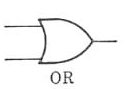 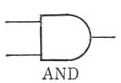 論理積(AND)
論理和(OR)
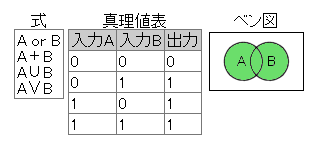 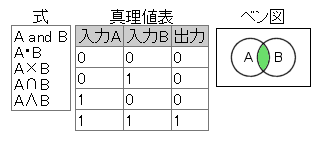 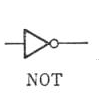 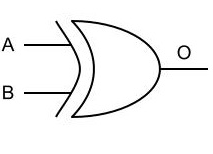 否定(NOT)
排他的論理和(XOR)
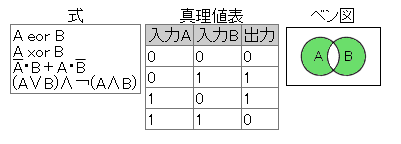 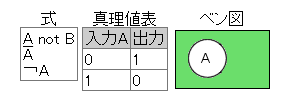 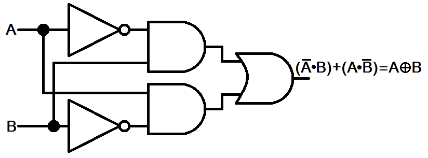 11
論理演算とビット列の演算
論理演算子
論理積(and):&&　論理和(or):||　否定:!
0 && 0 = 0,　　 1 && 0 = 0,　　 1 && 1 = 1それなら10 && 01 = ？
→　正解は1　TRUE && TRUE = ? と同義
ビット演算子
ビット単位で論理演算
ビット単位and:&　ビット単位or:|　ビット単位not:~
1100 & 1010 = 1000,　1100 | 1010 = 1110,　~10 = 01
12
算術演算
13
２進数の加算
手順
基本は十進数の筆算の手順と同じ
十進数との違い
十進数： 和が 10 を超えた時に桁上げ
二進数： 和が 2 を超えた時に桁上げ
1+7+1 = 9
桁上げ
桁上げ
桁上げ
1+1+1 = 3
1+1 = 2
8+5 = 13
1
1
1
1+0 = 1
2+1 = 3
(= 7)
7 8 2
0 0 1 1 1
(= 6)
＋
1 5 1
＋
0 0 1 1 0
(= 13)
9
3
3
0
1
1
0
1
13–10 = 3
2–2 = 0
3–2 = 1
[ 十進数の加算（782＋151） ]
[ 二進数の加算（7＋6） ]
14
２の補数の加算
手順
（符号ビットも含め）そのまま足す
符号ビットで発生した桁上げは無視
桁上げ
桁上げ
無視
1+1+1 = 3
桁上げ
桁上げ
1+1+0 = 2
1+1 = 2
1+1 = 2
1
1
1
1
1
1
1+0 = 1
1+0 = 1
(= -9)
1 0 1 1 1
(= -9)
1 0 1 1 1
(= -6)
＋
1 1 0 1 0
(= 2)
＋
0 0 0 1 0
0
1
1
1
1
(= -15)
1
0
0
0
1
(= -7)
1
1
0
0
1
0
0
1
1
1
2–2 = 0
3–2 = 1
2–2 = 0
2–2 = 0
[ 負の数と正の数の加算（-9＋2） ]
[ 負の数どうしの加算（-9＋(-6)） ]
15
２進数の減算
手順
減数の符号を反転して加算
0 0 1 1 0
(= 6)
符号反転
(= -6)
1 1 0 1 0
1
1
1
(= 11)
0 1 0 1 1
(= -6)
＋
1 1 0 1 0
(= 5)
0
0
1
0
1
[ 減数の符号を反転した後で加算する方式（11＋(-6)） ]
16
演算装置
ALU (Arithmetic Logic Unit)
加減算と論理演算を行うハードウェア
MIPS の場合は加算，減算，AND, OR, NOR, slt を実行
桁上げ先見加算器を拡張することによって実装
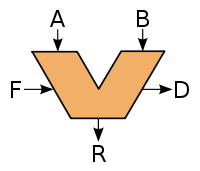 桁上げ先見加算器
多ビットの数を高速に加算するハードウェア
各ビットにおける桁上げの発生の有無を専用回路により高速に検出
並列に並べた1ビット加算器（全加算器）を用いて各桁の和を並列計算
x3
y3
x2
x1
x0
y2
y1
y0
x2
x3
x1
x0
y2
y3
y1
y0
c0=0
c1
c2
c3
桁上げ先見器
加数： x3x2x1x0
被加数： y3y2y1y0
全加算器
全加算器
全加算器
全加算器
和： s3s2s1s0
s2
s3
s1
s0
c3
c4
c2
c1
桁上げ： c3c2c1c0
[ 4ビット桁上げ先見加算器 ]
17
正しくない演算結果
オーバーフロー
規定のビット数を超えた演算結果により生じる
結果は不正なものとなる
例： 01011 (=11) と 00110 (=6) を足した結果は 10001 (= -15)例： 10111 (=-9) と 10101 (=-11) を足した結果は 01100 (= 12)
オーバーフローへの対処
ALU がオーバーフローの発生を検出
MIPS の場合は演算の種類によってその後の対応が異なる
例外を発生させて実行を中断し，OSに処理を移す（符号付き加算など）
無視してそのまま実行を続ける（符号なし加算など）
オーバーフロー時の対処法はプログラミング言語や OS の仕様に依存
C 言語は整数演算のオーバーフローを無視する仕様であるため，コンパイラがすべての整数演算を符号なし数用の演算に変換している
18
２進数の乗算（正の数×正の数）
手順（十進数の乗算と同様）
乗数を下位桁から上位桁に向かって1桁ずつ取り出し，被乗数と乗算
中間結果と乗算に使用した乗数の桁の位を合わせる
最後に中間結果をすべて加算することで積を計算
(= 11)
0 1 0 1 1
(= 9)
×
0 1 0 0 1
0 1 0 1 1
0 0 0 0 0
※ オーバーフローに注意
　（32ビットどうしの乗算の　　積は最大 64 ビット）
0 0 0 0 0
0 1 0 1 1
0 0 0 0 0
(= 99)
0 0 1 1 0 0 0 1 1
[ 二進数の乗算（11×9） ]
19
２進数の乗算（負の数を含む）
手順
乗数あるいは被乗数が負の数だった場合はそれを正の数に変換
数値と符号を分けて計算
符号が負だった場合は中間結果を負の数に変換して積とする
符号が異なるので積は負
(= 11)
1 0 1 1
(= 9)
×
1 0 0 1
(= 11)
0 1 0 1 1
1 1 0 0 1 1 1 0 1
1 0 1 1
×
(= -99)
0 0 0 0
(= -9)
1 0 1 1 1
0 0 0 0
中間結果を負の数に変換
1 0 1 1
乗数を正の数に変換
0 0 0 0
(= 99)
0 1 1 0 0 0 1 1
[ 二進数の乗算　(11×(-9)) ]
20
演算装置
乗算器
32ビット ALU を 32 回使用して中間結果を加算
積レジスタを右シフトすることで中間結果を加算する桁を変更
乗数を積レジスタの下位に保存することでレジスタ数を節約
0     0 1 0 1 1
被乗数レジスタ
32
0 0     0 1 0 1 1
0 0 0     0 1 0 1 1
0 0 0             0 1 1 0 0 0 1 1
0     0 1 0 0
0     0 1 0
32ビット ALU
32
積レジスタ（64ビット）
右シフト
制御・判定
0     0 0 0 0 0
0     0 1 0 0 1
書き込み
32
乗数
部分積
乗数の最下位桁
0     0 1 0 1 1
[ 乗算器のブロック図 ]
21
演算装置
乗算器の高速化
31 個の 32 ビット ALU をツリー状に配置（高さは 5 段）
各桁の和を並列に計算
計算時間を ALU 32 個分から ALU 5 個分に短縮
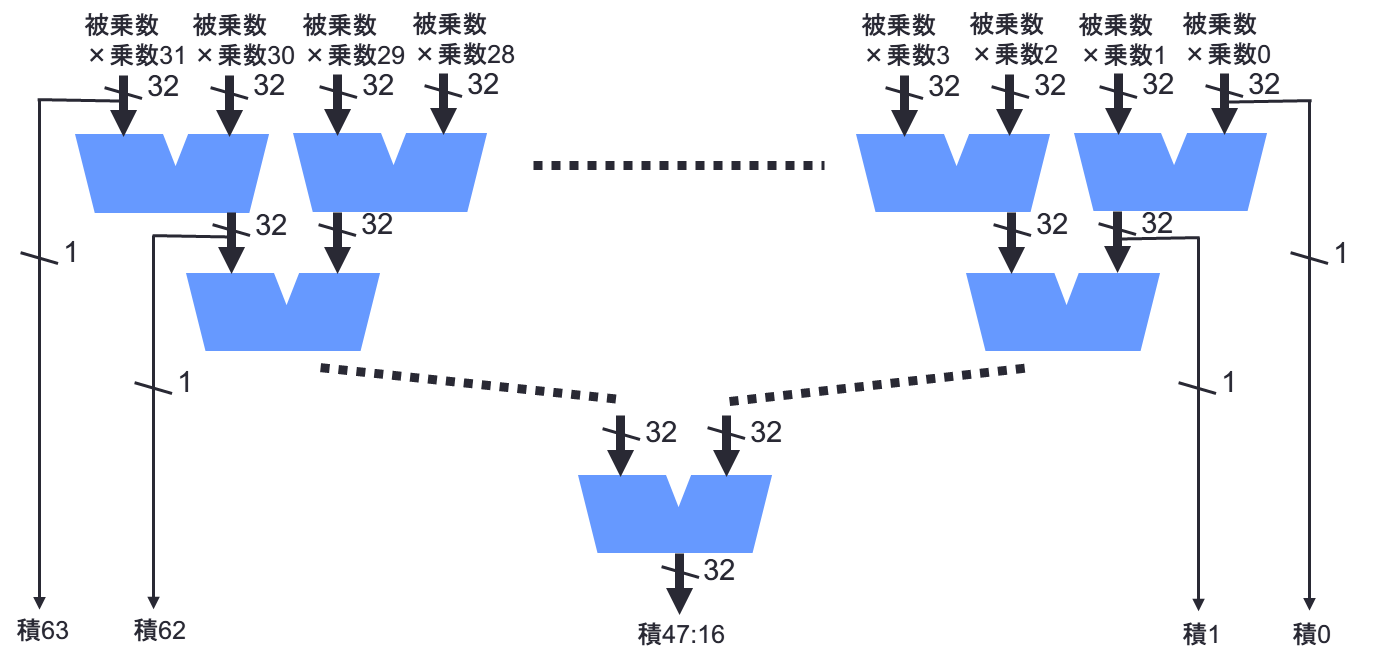 22
２進数の除算（正の数÷正の数）
手順（十進数の除算と同様）
被除数を上位桁から下位桁に向かって1桁ずつ商が立つかチェック
商が立つ場合は除数の位を当該桁にあわせた上で被除数から引く
1
1
(= 19)
0 0
1
(= 99)
0 1 1 0 0 0 1 1
1 0 1
(= 5)
1 0 1
1
1
0 0
1 0 1
1
1 0 0
1 0 1
(= 4)
1 0 0
[ 二進数の除算 (99÷5)]
23
２進数の除算（負の数を含む）
手順
除数あるいは被乗数が負の数だった場合はそれを正の数に変換
符号ビット以外の桁の除算を行い，商を計算
除数と被除数の符号が異なっていた場合は商の符号を反転
（剰余）＝（被除数）－（商）×（除数）により剰余を計算
(= 19)
1 0 0 1 1
被乗数を正の数に変換
商：
11101101
(= -19)
(= 99)
0 1 1 0 0 0 1 1
1 0 1
(= 5)
1 0 1
(= -99)
10011101
1 0 0 1
÷
剰余：
10011101
1 0 1
- (
00000101
(= 5)
11101101
1 0 0 1
)
×
00000101
1 0 1
= 11111100
商を負の数に変換
(= 4)
(-99 – (-19 × 5) = -4)
1 0 0
[ 二進数の除算 (-99÷5) ]
24
演算装置
除算器
32ビット ALU を使用して被除数から除数を減算
剰余レジスタを左シフトすることで除数を減ずる桁を変更
減算結果が負だった場合は除数を加算して剰余を元に戻す
商を剰余レジスタの下位に保存することでレジスタ数を節約
0     0 0 0 1 0
除数レジスタ
32
加算 or 減算
1     1 1 1 0 1
0     1 0 0 1 1
32ビット ALU
32
剰余レジスタ（64ビット）
0     0 0 0 0
0     0 0 0 1 0
0     0 0 0 0 0
0     0 0 0 0 0
0     0 0 0 0 1
0     1 0 0 1 1 0
0 1 1 0        0
0 1 1 0        0
1 1 0        0 1
0     0 1 0 0 1
制御・判定
左シフト
0     0 0 0 0 0
0     1 0 0 1 1
書き込み
32
被除数
商
剰余
被除数の最上位桁
25
[ 除算器のブロック図 ]
小数の表現
26
小数の表現
指数
仮数
符号
指数
仮数
8ビット
1ビット
23ビット
符号
指数
仮数
仮数
11ビット
1ビット
20ビット
32ビット
27
正しくない演算結果
28
浮動小数点における負数
仮数部に符号付き絶対値表現を使用
符号ビット ＋ 絶対値


指数部を２の補数表現にすると大小関係がわかりにくい２の補数で表現すると正の数よりも大きく見える

ゲタばき(バイアス)表現を使用
指数部に定数(ゲタ, バイアス)を足して，負の数を正の数として表現
単精度浮動小数点の場合は，ゲタは 127例： -127 => 0, 0 => 127, 128 => 255
1.0×21
0
00000001
000・・・01
-1.0×21
1
00000001
000・・・01
1.0×2-1
0
11111111
000・・・01
29
浮動小数点の加算
手順
２つの数の小数点の位置を合わせる
仮数部を加算する
仮数部が1以上2未満の数となるように指数部を調整
オーバーフローまたはアンダーフローが起きていないかチェックする
仮数部が規定のビット数に収まらない場合は丸め処理
切り上げ or 切り下げ or 切り捨て or 最も近い偶数への変換
丸め処理の結果，仮数部が2を超えた場合は指数部を再調整
1.111×21 + 1.101×2-2
位置合わせ
1.111×21 + 0.001101×21
加算
10.000101×21
指数部調整
1.0000101×22
不正な値？
1.0000101×22
丸め処理
（切り捨て）
1.000×22
30
浮動小数点の乗算
手順
２つの数の指数部を加算
ゲタばき表現のまま加算すると二重にゲタを足すことになるので，加算結果からゲタを引く
２つの数の仮数部を掛け合わせる
仮数部が1以上2未満の数となるように指数部を調整
オーバーフローまたはアンダーフローが起きていないかチェックする
丸め処理を行う
符号を決定
(1.111×201111110) × (1.101×210000010)
指数部統合
1.111×1.101×201111110+10000010-01111111
指数部加算
1.111×1.101×210000001
乗算
11.000011×210000001
指数部調整
1.1000011×210000010
不正な値？
1.1000011×210000010
丸め処理
（切り捨て）
1.100×210000010
31
浮動小数点の演算の特徴
演算の正確性
1.111×21 + 1.101×2-2
1.00001×22
1.000×22
有効桁の最下位桁が 0 なので切り下げ
1.010×21 + 1.101×2-2
1.01110×21
1.100×21
有効桁の最下位桁が 1 なので切り上げ
※ IEEE 754: 浮動小数点演算の標準規格
32
SIMD
33
SIMD（Single Instruction Multiple Data）
同じ処理を異なるデータに対して行うこと
例： 画像のRGB値に対するフィルタリング処理，行列演算など
特にマルチメディア処理（音声処理，画像処理など）で頻繁に現れる




各データに対して命令を実行するのは効率が悪い
1命令の実行に1サイクル　　　16個のデータ処理に16サイクル必要

異なるデータに対して同じ処理をする際の処理効率を上げたい
16回
34
SIMD 演算
1命令で複数のデータに対して同じ演算を実行
複数データを格納できるベクトルレジスタ（128 or 256ビット）を用意
整列化された複数のデータを1命令でデータ転送
ベクトルレジスタに対する演算を1命令で実行

命令セットを拡張し，SIMD 演算用の命令を追加
SSE（Streaming SIMD Extension）
AVX（Advanced Vector eXtension）
     など
35
SIMD 演算の実行例
$v2 = M [2048+0]
$v3 = $v1 + $v2
$v1 = M [1024+0]
プロセッサ
アドレス
メモリ
0
vl4 $v1, 0($t0)
vl4 $v1, 0($t0)
実行中の命令
PC
8
0
4
4
vl4 $v2, 0($t1)
vl4 $v2, 0($t1)
8
vadd4 $v3,$v1,$v2
vadd4 $v3,$v1,$v2
汎用レジスタ
1024
8 ($t0)
2
2
1024
1028
18
9 ($t1)
18
2048
1032
100
100
1036
44
44
ベクトルレジスタ
2048
127
127
$v1
2052
99
99
$v2
2056
23
23
$v3
129
117
123
549
2060
505
505
36
SIMD 演算を行うハードウェア
基本的には演算器を並列に並べた構成
各演算器はベクトルの１要素分の演算を実行
$v1[2]
$v1[0]
$v1[3]
$v1[1]
$v2[2]
$v2[0]
$v2[3]
$v2[1]
32
32
32
32
32
32
32
32
32ビット ALU
32ビット ALU
32ビット ALU
32ビット ALU
32
32
32
32
$v3[2]
$v3[0]
$v3[3]
$v3[1]
ベクトルレジスタ
$v1[2]
$v1[0]
$v1[3]
$v1[1]
$v1
$v2[2]
$v2[0]
$v2[3]
$v2[1]
$v2
「$v3 = $v1 + $v2」 を実行
$v3[2]
$v3[0]
$v3[3]
$v3[1]
$v3
37